ПСИХОЛОГИЧЕСКИЙ МОНИТОРИНГ  В РАМКАХ ПРОВЕДЕНИЯ ЭКСПЕРИМЕНТА
Дата: 09.12.2010 год
Подготовила: педагог-психолог - Воронина С.А.
Что такое психологический мониторинг?
Под мониторингом  понимается система сбора, обработки, хранения и распространения информации об образовательной системе, которая (система) ориентирована на информационное обеспечение управления, позволяет судить о состоянии объекта в определенный момент времени, может обеспечить прогноз  его развития.
РЕАЛИЗАЦИЯ МОНИТРИНГА В СИСТЕМЕ ОБРАЗОВАНИЯ
ОСНОВНАЯ ФУНКЦИЯ ПСИХОЛОГИЧЕСКОГО МОНИТОРИНГА – ИНФОРМАЦИОННОЕ ОБЕСПЕЧЕНИЕ  ПРОВЕДЕНИЯ ЭКСПЕРИМЕНТА

ОСНОВНОЕ НАЗНАЧЕНИЕ  ПСИХОЛОГИЧЕСКОГО МОНИТОРИНГА – ВОЗМОЖНОСТЬ АНАЛИЗА СОСТОЯНИЯ ОБЪЕКТА,  ОСУЩЕСТВЛЕНИЕ ПРОГНОЗА, ОБЕСПЕЧЕНИЕ  ЭФФЕКТИВНОСТИ ПОСЛЕДУЮЩИХ ПРОЕКТИРОВАЧНЫХ И УПРАВЛЕНЧЕСКИХ ШАГОВ ЭКСПЕРИМЕНТА
ВОСТРЕБОВАННЫЕ НАПРАВЛЕНИЯ ДЕЯТЕЛЬНОСТИ ПСИХОЛОГИЧЕСКОЙ СЛУЖБЫ В НАСТОЯЩЕМ  ВРЕМЕНИ
ЗАДАЧИ   СОЦИАЛЬНО-ПСИХОЛОГИЧЕСКОГО МОНИТОРИНГА
ОБЕСПЕЧЕНИЕ УПРАВЛЕНЧЕСКИХ ЗАДАЧ И ФУНКЦИЙ;
ОТСЛЕЖИВАНИЕ  ПСИХОЛОГИЧЕСКОЙ СОСТАВЛЯЮЩЕЙ ОБРАЗОВАНИЯ;
СВОЕВРЕМЕННОЕ ПРИНЯТИЕ РЕШЕНИЙ О НОВОВВЕДЕНИЯХ, ИННОВАЦИЯХ;
КОРРЕКТИРОВАНИЕ ОБРАЗОВАТЕЛЬНЫХ ЗАДАЧ;
СОЗДАНИЕ НЕОБХОДИМЫХ УСЛОВИЙ ДЛЯ РАЗВИТИЯ.
СООТНОШЕНИЕ МОНИТОРИНГА  С ДРУГИМИ ВИДАМИ  ПСИХОЛОГИЧЕСКОЙ  ДЕЯТЕЛЬНОСТИ  В  ЭКСПЕРИМЕНТАЛЬНОЙ  РАБОТЕ
Сравнительная характеристика этапов диагностической и мониторинговой деятельности психолога
ПСИХОЛОГИЧЕСКАЯ  ДИАГНОСТИКА
Анализ проблемы, определение целей, подготовка плана, согласование с заказчиком 
Разработка или подбор инструментария
Проведение обследования
Обработка и анализ данных
Подготовка отчета и рекомендаций
Использование результатов и передача рекомендаций (мет сервисы, пед.советы, консилиумы
ПСИХОЛОГИЧЕСКИЙ МОНИТОРИНГ
Получение предварительного задания на мониторинг
Создание рабочего проекта мониторинга
Уточнение задания (заказа)
Создание инструментария
Сбор данных
Обработка и первичный анализ
Обсуждение
Подготовка заключительных документов
Использование результатов в управленческой деятельности
ТАКИМ ОБРАЗОМ, МЫ ПРИВЫЧНО НАЗЫВАЕМ ПСИХОЛОГИЧЕСКИМ МОНИТОРИНГОМ ВСЕ ВИДЫ ДИАГНОСТИЧЕСКОГО ОТСЛЕЖИВАНИЯ РАЗВИТИЯ И СОСТОЯНИЯ  УЧАСТНИКОВ ОБРАЗОВАТЕЛЬНОГО ПРОЦЕССА, НО
1. В ПД – цели формулируются самим психологом по проблемам, согласуется план и организационные процедуры. МОНИТОРИНГ – цель вне деятельности психолога, она поступает в виде заказа от администрации (управленца). Анализируя заказ психолог создает рабочий проект мониторинговой программы, обсуждает его с заказчиком, согласует, конкретизирует и указывает:  параметры – показатели -  критерии – возможную область применения.
2. В ПД  -  точность диагноза и содержательность рекомендаций определяется  качеством инструмента, его надежностью и валидностью. Создание инструмента - это редкость, правило- применение   научно – диагностического средства. МОНИТОРИНГ – готовый инструмент редкость, он создается под заказ………..
3. Результаты ПД – это рекомендации и выводы, которые были получены в процессе исследования. Результаты МОНИТОРИНГА -  фильтруются :
Первичный анализ психологом
Обсуждение данных с экспертами, специалистами
Вторичный анализ данных
Предоставление результатов заказчику
Выводы и решения осуществляет  заказчик
ПОДВОДЯ ИТОГ, МОЖНО СКАЗАТЬ
МОНИТОРИНГ  - самостоятельный вид  профессиональной деятельности, в чем-то созвучный с исследованием, измерением, экспертизой, диагностикой. С одной стороны, эти созвучия помогают увидеть  родство мониторинга с другими видами деятельности психолога, а с другой «зашумляют» восприятие его специфики и особенности. Возникает иллюзорное ощущение понятности, компетентности в реализации данного вида деятельности.  Специфика, содержание процесса создания и проведения психологического мониторинга  требует высококвалифицированных психологов и из опыта работы системы образования ближнего зарубежья, мы можем утверждать, что подготовить мониторинг может только команда специалистов, в которой есть  ролевое распределение позиций. В рамках образовательного учреждения  разработкой программ психологического мониторинга и анализом данных, должна   заниматься группа подготовленных к этому виду профессиональной  деятельности специалистов.
СКРИНИНГ – САМЫЙ РАСПРОСТРАНЕННЫЙ  СЕГОДНЯ ВИД ПСИХОЛОГИЧЕСКОГО ОТСЛЕЖИВАНИЯ СОСТОЯНИЯ И РАЗВИТИЯ УЧАЩИХСЯ,  ПОЗВОЛЯЕТ ОПРЕДЕЛИТЬ  ГРУППУ УЧАЩИХСЯ ИСПЫТЫВАЮЩИХ  РАЗЛИЧНЫЕ ТРУДНОСТИ В ОБУЧЕНИИ И РАЗВИТИИ. ЭТО СОДЕРЖАТЕЛЬНО ВЫСТРОЕННАЯ И ОРГАНИЗОВАННАЯ ЭКСПРЕСС-ДИАГНОСТИКА.СКРИНИНГ  НЕ ОТВЕЧАЕТ НА ВОПРОС, В ЧЕМ ПРИЧИНА ЭТИХ ТРУДНОСТЕЙ, ЭТО ЗАДАЧА ПОСЛЕДУЮЩИХ ПСИХОДИАГНОСТИЧЕСКИХ ИССЛЕДОВАНИЙ, НО ОН ПОЗВАЛЯЕТ:
ОБНАРУЖИТЬ ПРОБЛЕМЫ ЗДЕСЬ И СЕЙЧАС
ФИКСИРОВАТЬ ДИНАМИКУ РАЗВИТИЯ ПО ПОКАЗАТЕЛЯМ
ПРОВОДИТЬ СРАВНИТЕЛЬНЫЙ АНАЛИЗ
Тема эксперимента:«Проектирование индивидуального образовательного маршрута  ученика в контексте предпрофильной подготовки»
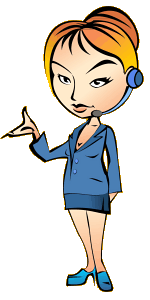 ПСИХОЛОГИЧЕСКАЯ СЛУЖБА в качестве критериев  реализации эксперимента будет использовать
достижения планируемых результатов обучения; 
сохранение состояния здоровья учащихся; 
оптимальные временные, трудовые, материальные затраты; 
минимальные негативные социальные последствия.
КРИТЕРИАЛЬНО-ДИАГНОСТИЧЕСКИЙ ПОКАЗАТЕЛЬ
Основные  критерии  готовности  ученика  к  профильному  обучению и профессиональному самоопределению складываются из совокупности следующих компетентностей ученика
ПСИХОЛОГИЧЕСКИЙ МОНИТОРИНГ ЭКСПЕРИМЕНТА
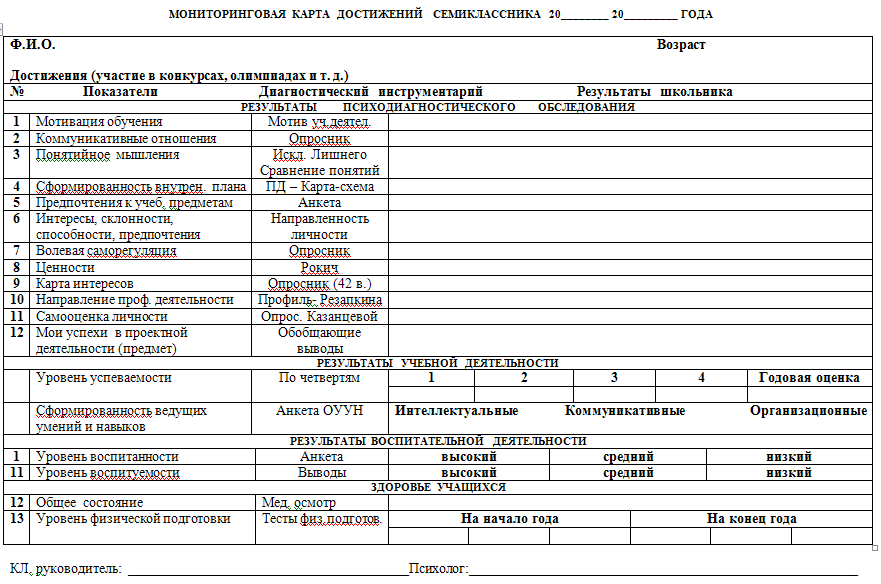 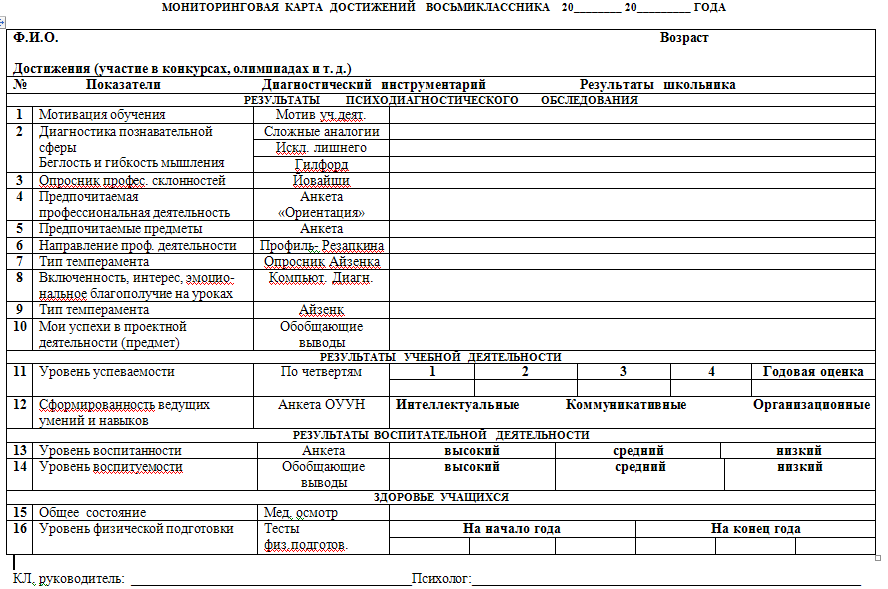 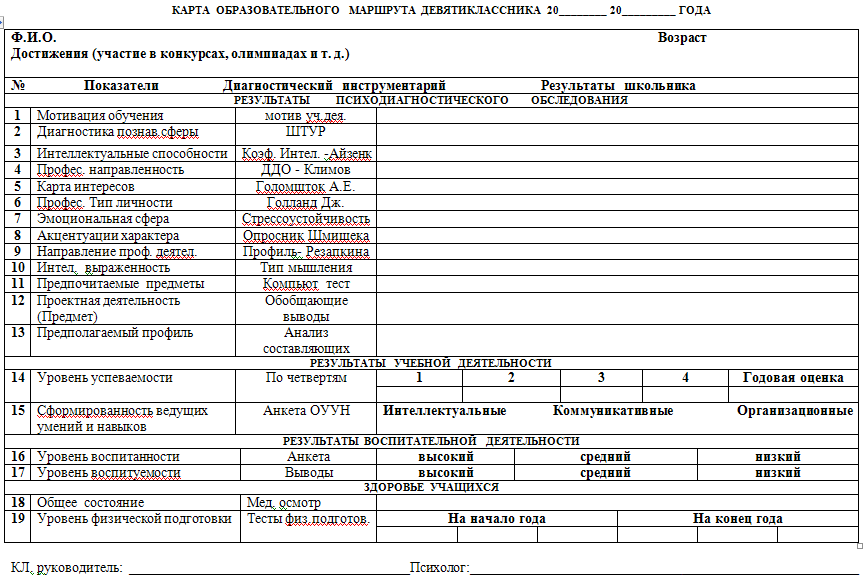 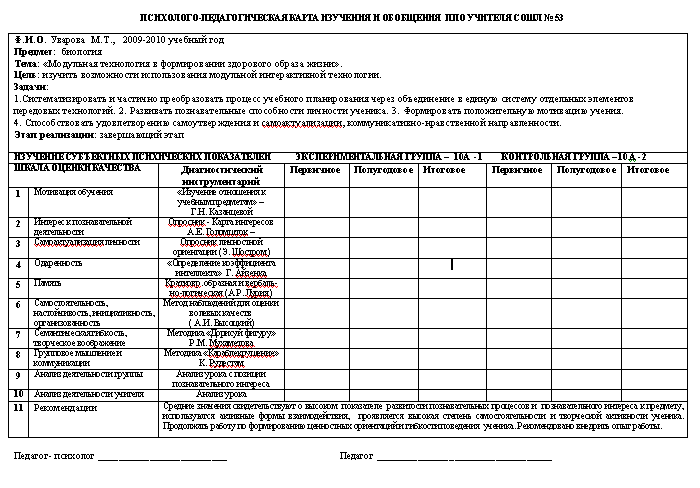 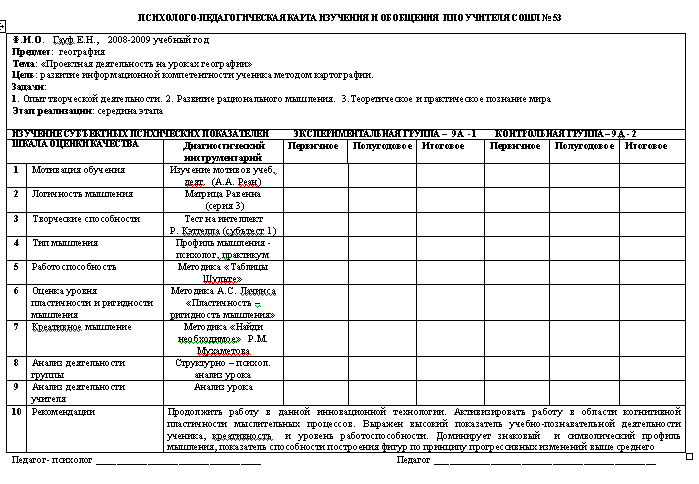 ПСИХОЛОГИЧЕСКИЙ МОНИТОРИНГ ЭКСПЕРИМЕНТА